Facultad de Administración  Región Veracruz  Escolarizado
Oferta de Programas Educativos
Licenciaturas:
Administración.
Administración Turística.
Logística Internacional y Aduanas.
Tecnologías de Información en las Organizaciones.
Posgrado Especialización:
Administración del Comercio Exterior.
Posgrado Maestría:
Innovación y Emprendimiento de Negocios.
Plan de Estudios
Total de créditos para obtener el título
Tiempo promedio de permanencia
8 semestres
335
Nombre
Formar profesionistas con calidad humana y socialmente responsables con un perfil integral, competentes en el ámbito de la administración, orientados a la implementación de modelos innovadores para el desarrollo y competitividad de las organizaciones.
Objetivo
Licenciatura en Administración
Se conforma de 67 Experiencias Educativas con áreas optativas de: Administración del Conocimiento Organizacional. Auditoría y Consultoría Administrativa. Incubación de Negocios. Logística de Abastecimiento y Distribución. Seguridad e Higiene. Previsión Social. Estrategias de Negociación. Economía Digital. Negocios Internacionales. Estrategias de Mercadotecnia. Mercadotecnia Internacional. Relaciones Públicas. Simulación de Negocios. Finanzas Internacionales. Logística Internacional.
Descripción del programa
Nivel
Licenciatura
• Prácticas Profesionales en Sector Público y Privado
• Movilidad Nacional e Internacional.
• Temas de Tendencia Digital en las Organizaciones.
• Eventos Virtuales.
• Áreas Formativas.
Fortalezas del plan de
estudios
Modalidad
Escolarizado
• Recursos Humanos.
• Marketing.
• Dirección.
• Comercialización.
• Supervisión.
Áreas de
desarrollo
profesional
Región
Veracruz
Contacto
uv.mx/veracruz/adtusi  •  775-2000 ext. 11755  •  secretario.faver@uv.mx
Plan de Estudios
Total de créditos para obtener el título
Tiempo promedio de permanencia
8 semestres
352
Nombre
Formar ejecutivos con un alto nivel de conocimiento en los procesos administrativos que respondan a las necesidades orientadas al sector turístico, capaz de trabajar en un ambiente multicultural para que desarrollen estrategias exitosas en organizaciones con competitividad internacional y que beneficien el desarrollo sustentable local del sector.
Objetivo
Licenciatura en Administración Turística
Se conforma de 67 Experiencias Educativas con áreas optativas de: Investigación de Mercados. Productos y Destinos Turísticos Nacionales e Internacionales. Comercialización Ejecutiva Hotelera. Gestión Turística Municipal. Mercados Financieros. Finanzas Internacionales. Simulación de Negocios. Arte y Cultura. Gestión Cultural. Auditoría y Consultoría Administrativa. Estrategias de Financiamiento.
Descripción del programa
Nivel
Licenciatura
• Prácticas Hoteleras y en Empresa Turística.
• Estancia.
• Tourism Selected Items.
• Tendencias del Turismo (en línea) .
• English for Tourism.
Fortalezas del plan de
estudios
Modalidad
Escolarizado
• Gestión Pública de Destinos.
• Desarrollo de Proyectos Turísticos.
• Centros de Alojamiento y Hospedaje.
• Servicios de Alimentos y Bebidas.
• Centros de Gestión de Destinos.
Áreas de
desarrollo
profesional
Región
Veracruz
Contacto
uv.mx/veracruz/adtusi  •  775-2000 ext. 11755  •  secretario.faver@uv.mx
Plan de Estudios
Total de créditos para obtener el título
Tiempo promedio de permanencia
8 semestres
368
Formar profesionistas competentes con alto espíritu emprendedor, innovador y ético en el ámbito de su profesión Tecnologías de la Información en las Organizaciones que comprendan las necesidades de las organizaciones para desarrollar soluciones eficientes en las área de tecnologías emergentes, gestión de TI, redes e Internet basados en la seguridad informática, contribuyendo de esta forma al logro de los objetivos estratégicos de las organizaciones.
Nombre
Objetivo
Licenciatura en Tecnologías de Información en las Organizaciones
Se conforma de 62 Experiencias Educativas con áreas optativas de: Consultoría y Servicios de TI Aplicativos. Monitorización de Seguridad y Tecnologías de Ciberseguridad. Consultoría y Servicios de TI de Infraestructura. Internet de las Cosas. Blockchain. Big Data Analytics. Capacitación en Competencias Profesionales. Auditoría de la Seguridad en los Nuevos Entornos de TI. Formulación y Evaluación de Proyectos de Inversión.
Descripción del programa
Nivel
Licenciatura
• Prácticas Soporte Técnico y Servicios de Tecnología de Información.
• Certificaciones.
• Temas de Tendencia.
• Eventos.
• Áreas Formativas.
Fortalezas del plan de
estudios
Modalidad
Escolarizado
• Consultoría.
• Soporte Técnico y Desarrollo.
• Ciberseguridad y Redes.
• Analista de Datos.
• Inteligencia de Negocios.
Áreas de
desarrollo
profesional
Región
Veracruz
Contacto
uv.mx/veracruz/adtusi  •  775-2000 ext. 11755  •  secretario.faver@uv.mx
Plan de Estudios
Total de créditos para obtener el título
Tiempo promedio de permanencia
8 semestres
333
Formar profesionistas con competencias en logística internacional y de operación aduanera con conocimientos sólidos que le permitan tener una visión general para responder a los retos y expectativas de los organismos públicos y privados nacionales e internacionales, orientados al aprendizaje permanente, con calidad humana y socialmente responsable, con el propósito de que atienda los problemas sociales tales como: transporte, distribución física internacional, almacenamiento, despacho aduanero y suministros
Nombre
Objetivo
Licenciatura en Logística Internacional y Aduanas
Se conforma de 58 Experiencias Educativas con áreas optativas de: Clasificación arancelaria. Estructura portuaria. Administración de Recintos Fiscalizados. Administración de los Recintos Portuarios. Planes de Negocios de Exportación. Tramitación aduanal. Mercados de América del Norte. Mercados América Latina. Mercados Asiáticos y Europeos.
Descripción del programa
Nivel
Licenciatura
• Prácticas Logísticas y Portuarias.
• Movilidad Nacional e Internacional.
• Temas de Tendencia.
• Eventos.
• Áreas Formativas.
Fortalezas del plan de
estudios
Modalidad
Virtual y
• Suministro.
• Transporte.
• Distribución.
• Almacenamiento.
• Despacho Aduanero.
Escolarizado
Áreas de
desarrollo
profesional
Región
Veracruz
Contacto
uv.mx/veracruz/adtusi  •  775-2000 ext. 11755  •  secretario.faver@uv.mx
Plan de Estudios
Total de créditos para obtener el título
Tiempo promedio de permanencia
2 semestres
68
Formar especialistas en administración del comercio exterior capaces de desarrollar proyectos de negocios internacionales para las organizaciones, desde una perspectiva multidisciplinar.
Nombre
Especialización en Administración del Comercio Exterior
Objetivo
El programa se conforma de 12 cursos y 2 actividades académicas; además. plantea dos Líneas de Generación y Aplicación del Conocimiento, orientadas no sólo al fortalecimiento integral de las organizaciones para incursionar en mercados competitivos  de  orden internacional; si no también,  al desarrollo de proyectos de investigación que aborden temáticas alrededor de los negocios internacionales, impulsando la cultura exportadora de la región.
Descripción del programa
Nivel
Posgrado
Especialización
• Vinculación con el sector empresarial.
• Movilidad académica.
• Cursos impartidos en idioma inglés. 
• Eventos.
• Áreas Formativas.
Fortalezas del plan de
estudios
Modalidad
Escolarizado
• Comercio exterior.
• Asesoría para el diseño de planes de negocios.
• Proyectos de exportación.
 .
Áreas de
desarrollo
profesional
Región
Veracruz
Contacto
uv.mx/veracruz/comercio •  775-2000 ext. 11755  •  igortiz@uv.mx
Plan de Estudios
Total de créditos para obtener el título
Tiempo promedio de permanencia
4 semestres
115
Formar maestros capaces de diseñar proyectos emprendedores e implementar estrategias innovadoras en las organizaciones, a partir de la aplicación de modelos de negocios generadores de valor, apoyados en las tecnologías de la información que contribuyen al crecimiento económico, al desarrollo sustentable y al bienestar social.
Nombre
Maestría en Innovación y Emprendimiento de Negocios
Objetivo
El programa se conforma de 15 cursos y 2 actividades académicas; además. plantea dos Líneas de Generación y Aplicación del Conocimiento, orientadas al estudio del proceso mediante el cual las ideas de negocios se materializan en estrategias innovadoras para la mejora organizacional y que conducen el diseño y operación de proyectos emprendedores, así como los factores multidisciplinarios que inciden en el perfil emprendedor.
Descripción del programa
Nivel
Posgrado
Maestría
• Flexibilidad disciplinar.
• Movilidad académica.
• Cursos impartidos en idioma inglés. 
• Eventos.
Fortalezas del plan de
estudios
Modalidad
Escolarizado
•    Diseño e implementación de planes de mejora organizacional.
Creación y gestión de de proyectos emprendedores.
Áreas de
desarrollo
profesional
Región
Veracruz
Contacto
uv.mx/veracruz/mien •  775-2000 ext. 11755  •  igortiz@uv.mx
Facultad de Administración  Región Veracruz  Escolarizado
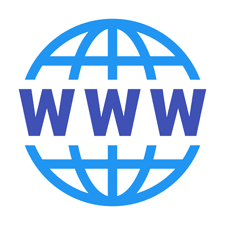 https://www.uv.mx/veracruz/adtusi
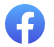 https://www.facebook.com/uvadministracion
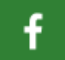 https://www.facebook.com/groups/uvadministracion